Эффективные методы и приемы при подготовке к ОГЭ и ЕГЭ по английскому языку
Подготовила Аникина Елена Васильевна
Учитель английского языка
МКОУ «СОШ № 31»
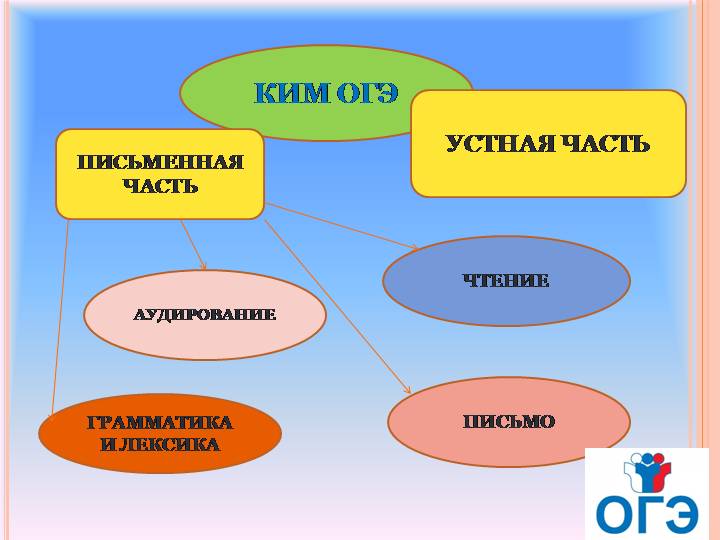 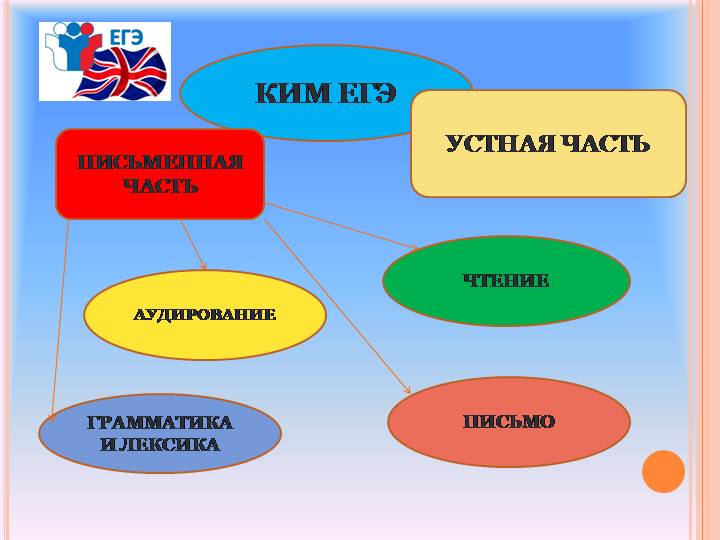 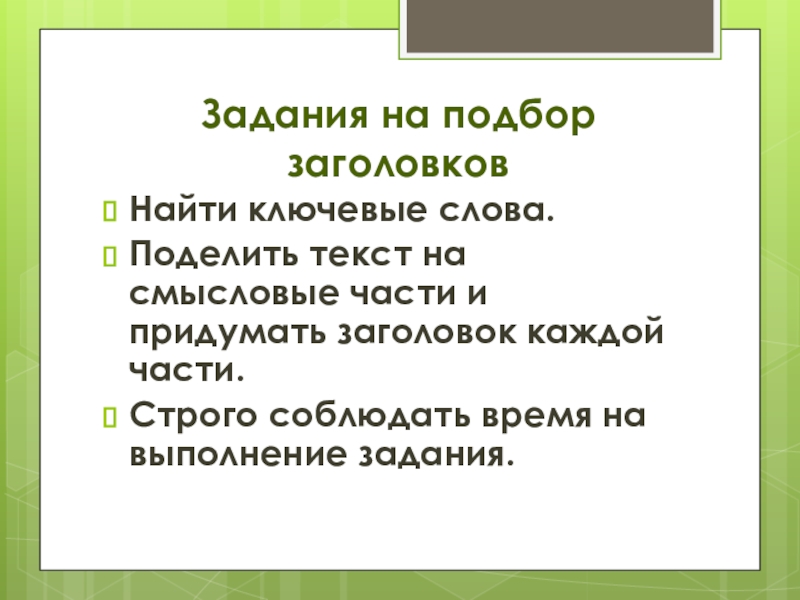 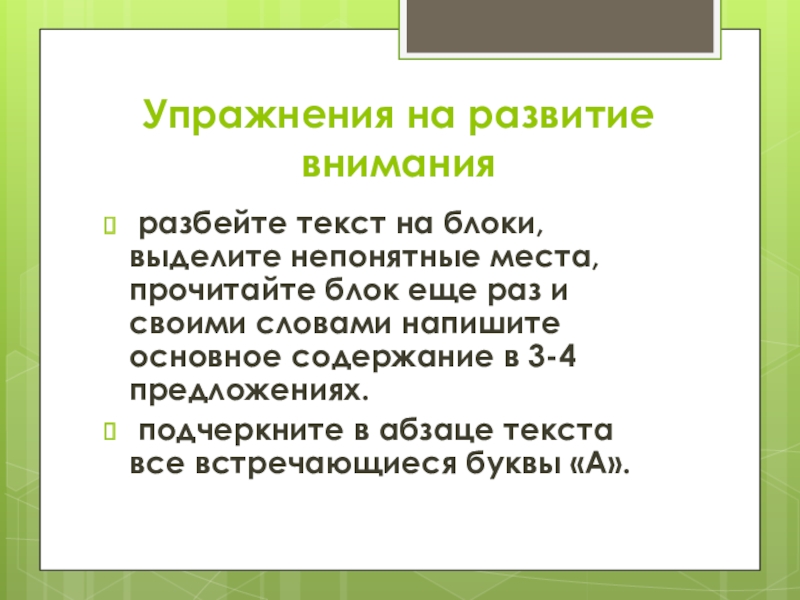 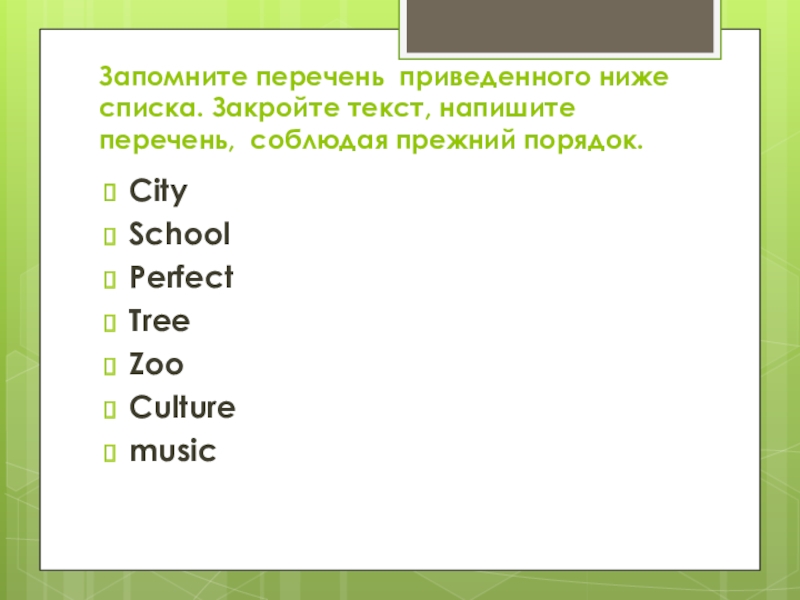 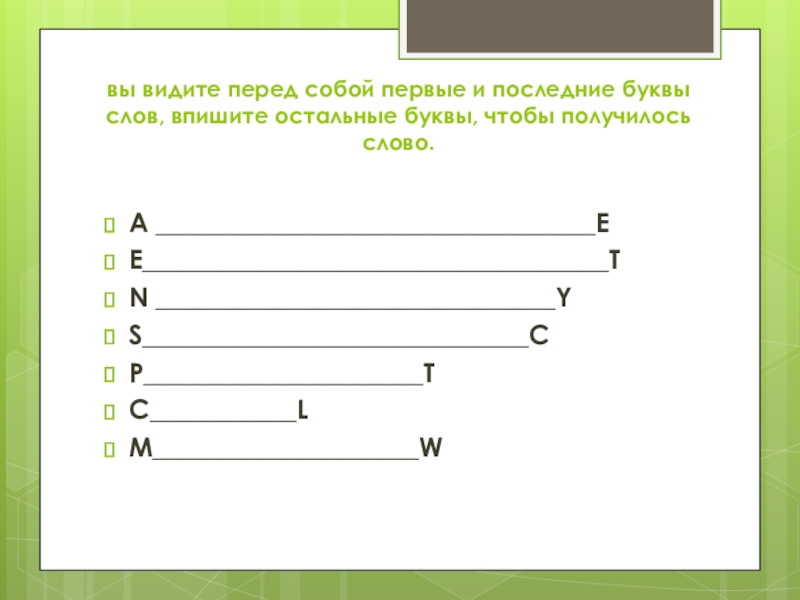 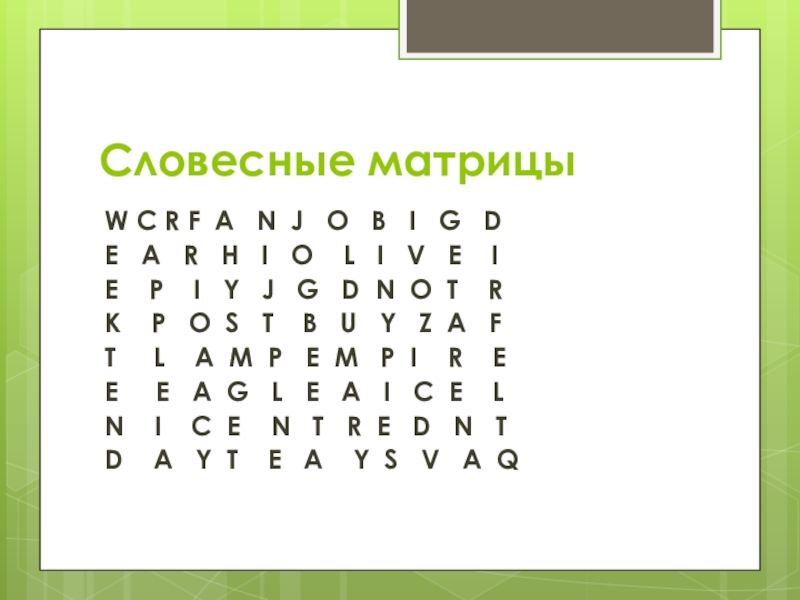 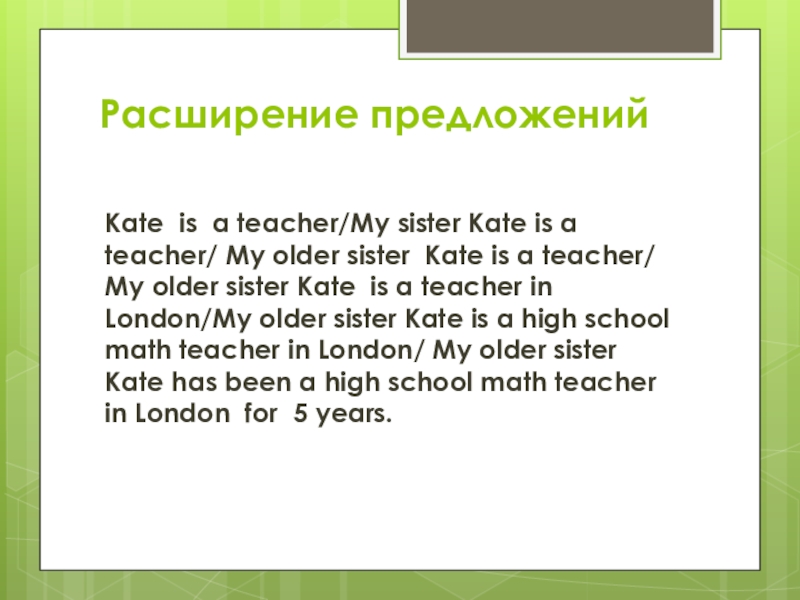 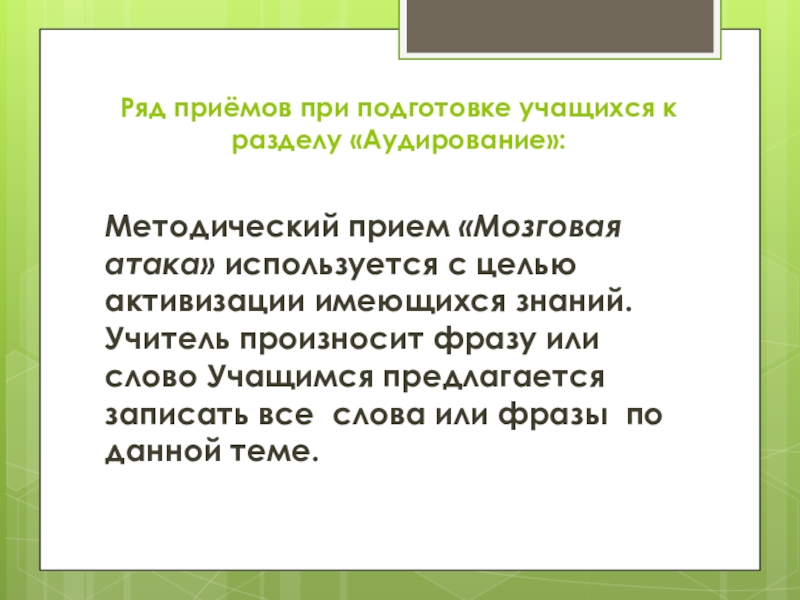 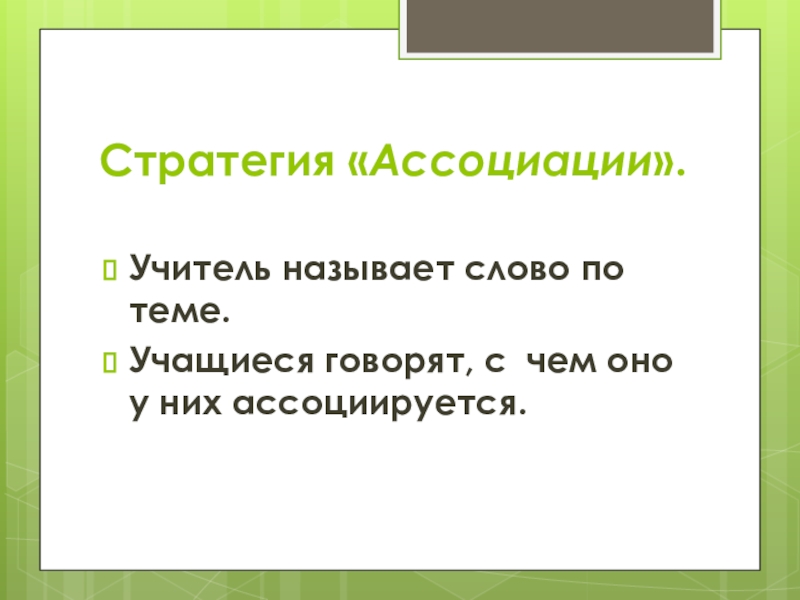 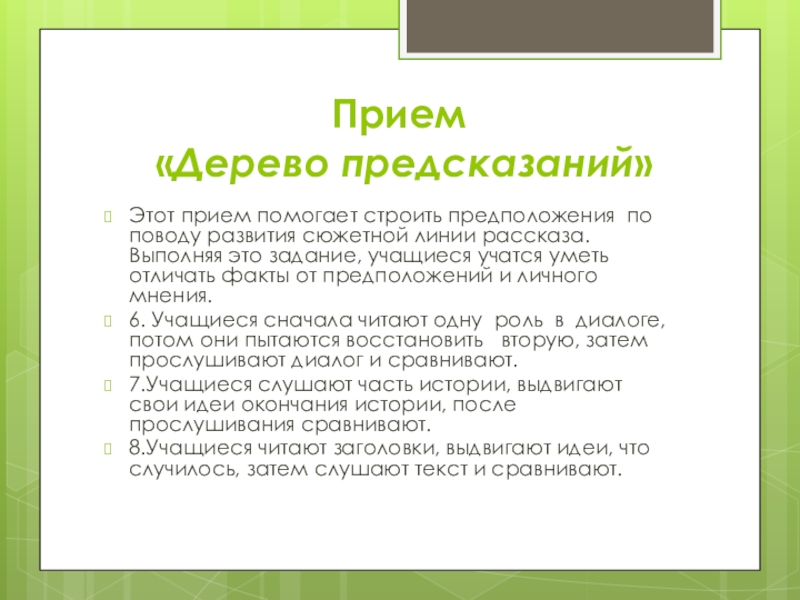 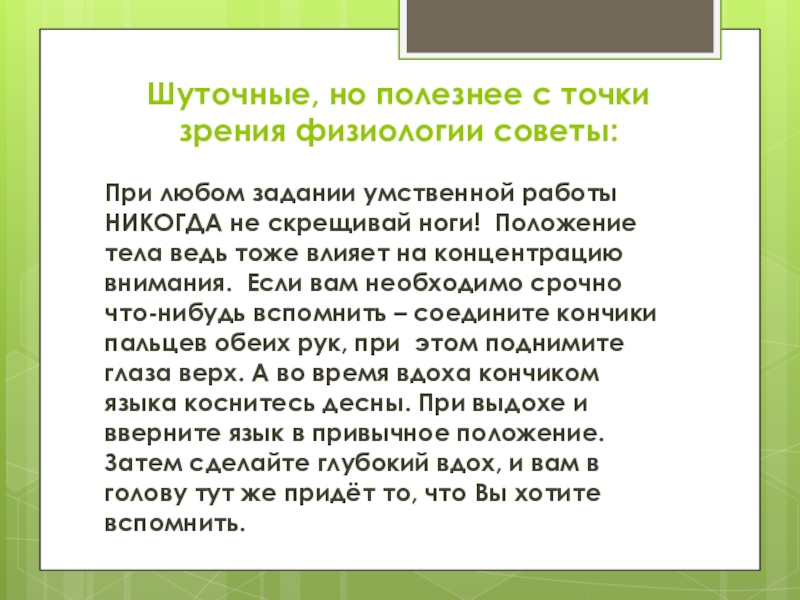 Peter with a Rooster

Интерактивная викторина
Описание картины
ВПР – ОГЭ - ЕГЭ
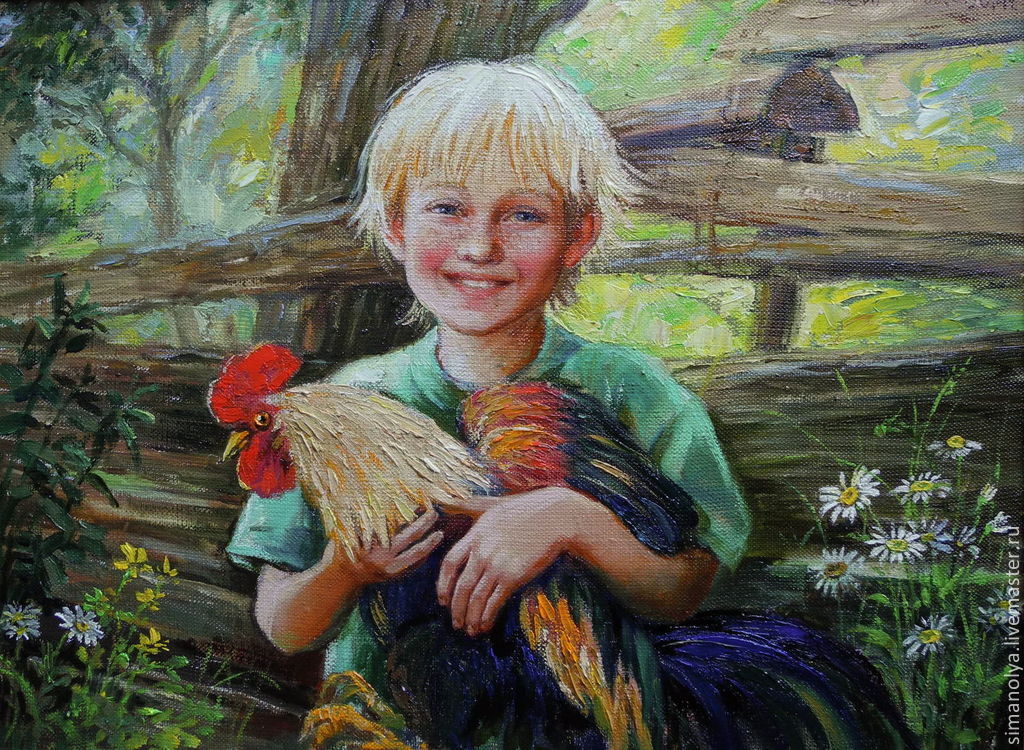